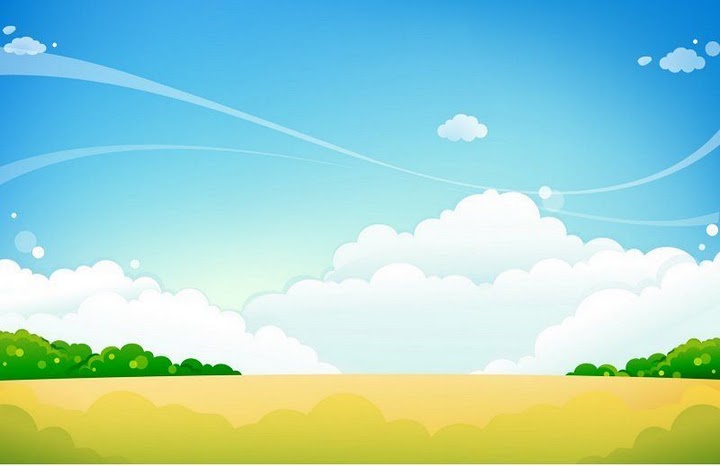 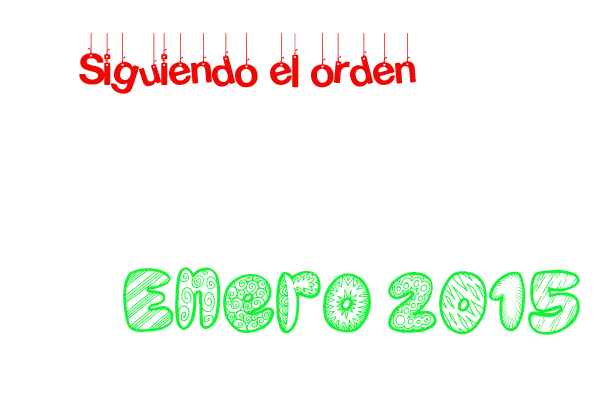 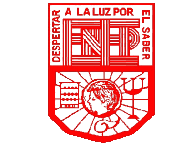 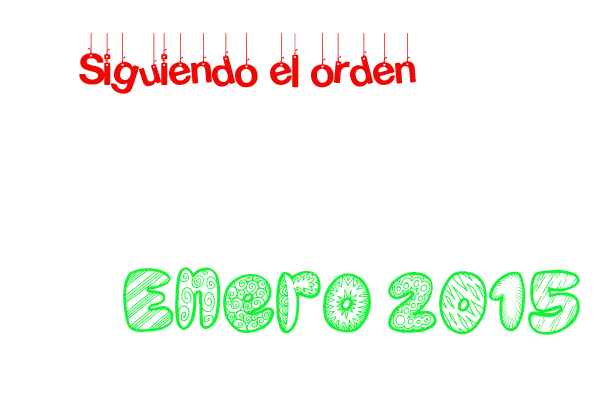 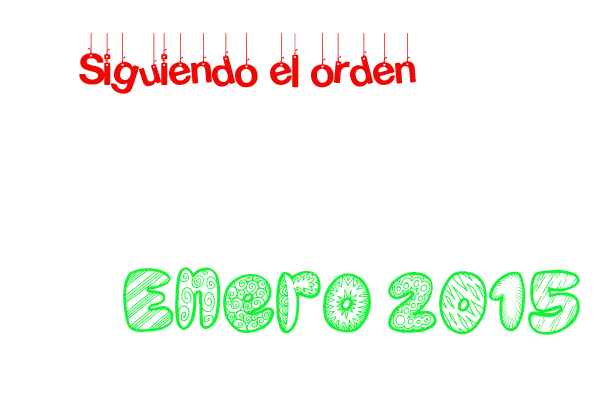 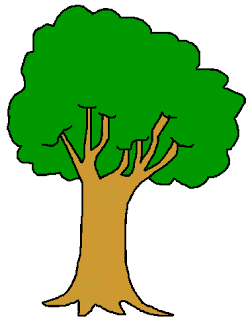 Samantha Muñiz Reyna
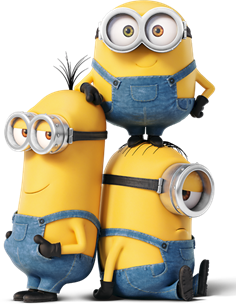 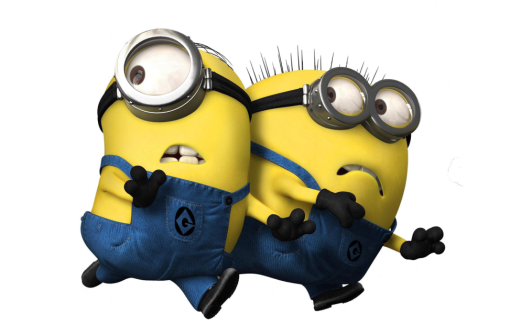 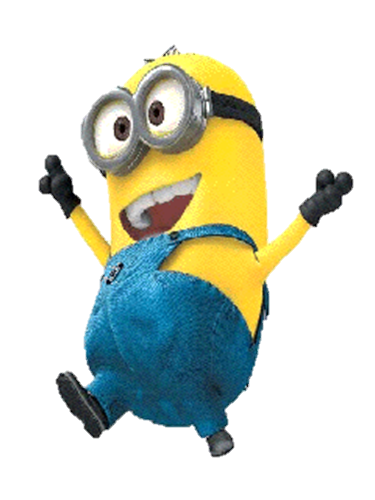 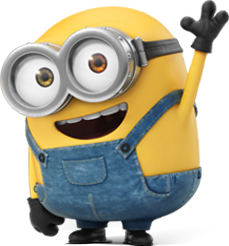